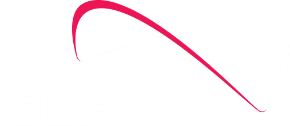 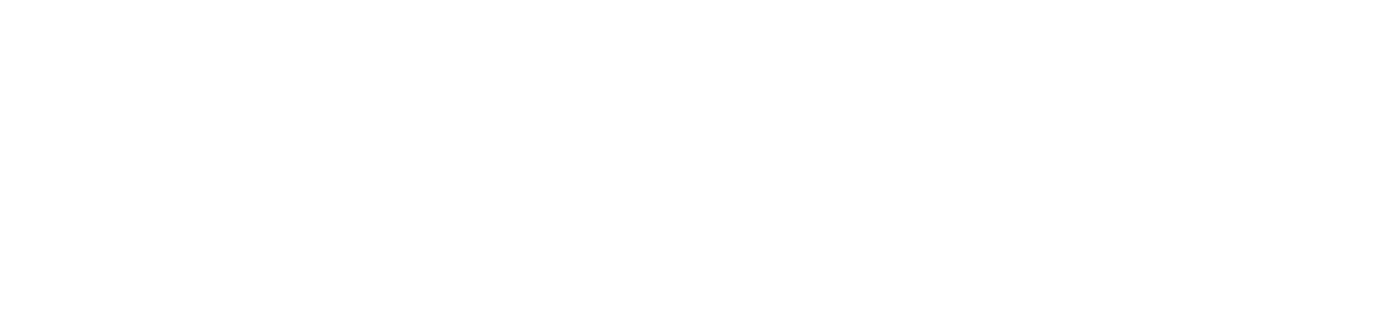 Project Management Convention for GN4-3 & GN4-3N
Stakeholder Engagement – where are we now?
(other than stuck at home!)
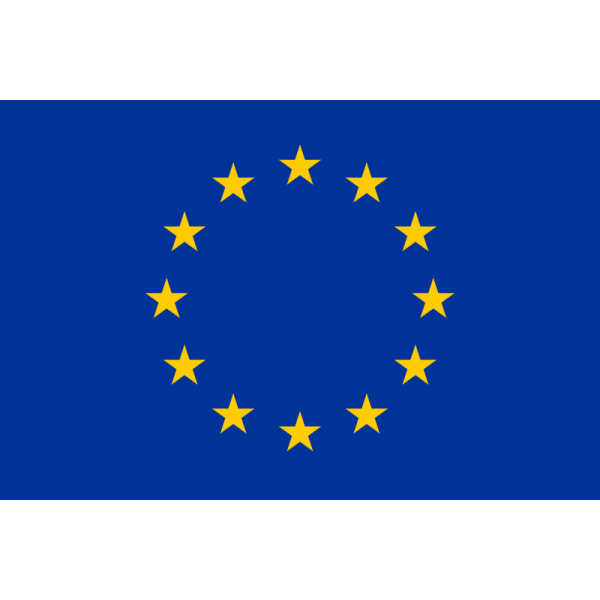 As part of the GÉANT 2020 Framework Partnership Agreement (FPA), the project receives funding from the European Union's Horizon 2020 research and innovation programme under Grant Agreement No. 856726 (GN4-3).​​​
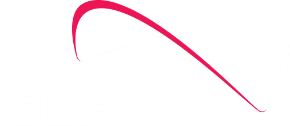 The story so far….2020
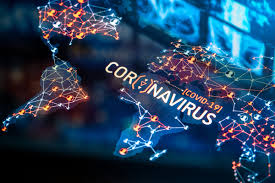 [Speaker Notes: Have to recognise this has an effect on stakeholder engagement!

Nevertheless:
Total number of meetings: 22 + record breaking  number of participants: 1354

Rapid conversion to virtual meetings, added shorter community sessions for TF-EDU, Community Café. More one-off meetings – for example recently on Atlassian. 
Bilateral meetings with x of 42 NRENs
75 new network services requests handled (EU NREN)•
5 NREN Strategy Workshops, 
12 Infoshares with 491 participants plus 690 YT views •
1x Compendium, 3x Surveys, 1x Network research study
This was also a year of interacting in-depth with NRENs]
2020 – the story so far….
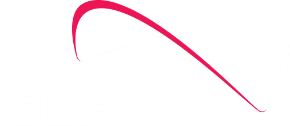 Flexible

Responsive
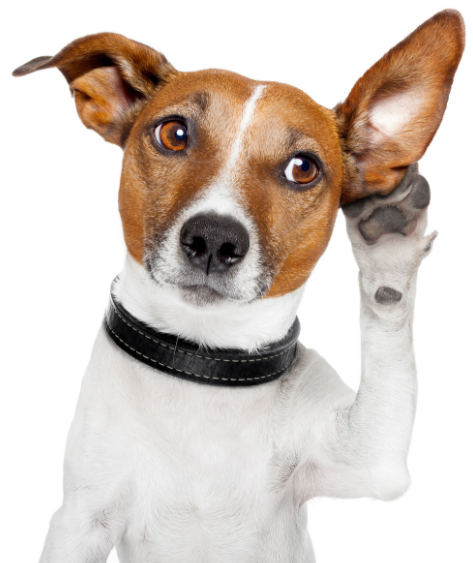 [Speaker Notes: We understood that many NRENs we even more busy – so we cancelled the Satisfaction Survey and instead focused on finding good news stories and case studies to demonstrate how NRENs were supporting their communities under COVID.  In fact we produced a new deliverable on this very topic which brings together all the work NRENs have done.  It’s worth a read if you haven’t seen it
Changed our catch ups with NRENs to catch up tea/coffee meetings.  Short and more often.  In this way we can support them better and touch base.Additional support provided to NRENs in and around funding and govt. issues – for example most recently in Ukraine and Bulgaria
Listened to what the community wanted.  In 2020 we had monthly EOSC update meetings bringing the community together as the EOSC Association was getting set up.  We have also run infoshares on Open Science topics including most recently Research Data management.
This year’s compendium is the most detailed to date – we focused on getting as complete a picture as possible to underline the work we have been doing with other WPs to understand service requirements. Worked closely with other WPs to provide additional support. For example for WP6 we undertook in-depth interviews to find out more about what NRENs wanted in the area of network technologies.]
Additional Work Requirements…aka “the extras” for GN4-3
Establish new collaboration agreements 

Maintain support to highly visible ongoing initiatives in the domain of International Cooperation 

Together with the NRENs, conduct a series of workshops on end-user network services requirements to inform future product portfolio pipelines and help understand demand for new services. 

Strengthen the value proposition of the NREN network (*D)

Elaborate analysis or studies over targeted countries or regions where NRENs are less developed. (*D)
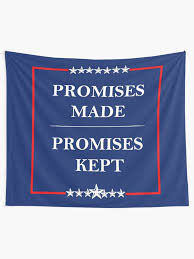 WELCOME
[Speaker Notes: Offer a reference framework for advanced operational and service delivery integration to end users facilitating data-centric research. This will be achieved through intense concertation and coordination with the other e-infrastructure projects in Europe (EOSC, PRACE, EUDAT, EGI, etc), to facilitate Open Science, coordinate services, including trust and identity services, and achieve complementarity of the end-user service offering (WP1, WP3 – Lead: T1 + T2, WP4, WP5).  GONE FURTHER – SPENT 2020 PREPARING EOSC FUTURE WITH THE OTHER E-INFRAS.

Maintain collection and evaluation of user requirements for future extreme services with the large research infrastructure projects (e.g. CERN LHC2, SKA, ESS, ITER, ELI, Exascale) in collaboration with the other e-infras projects in Europe (WP3 – Lead: T2  + T1) and EOSC. SIGNED A NEW COLLABORATION AGREEMENT WITH SKA/PRACE/CERN.  NOW WORKING WITH EUROHPC ON THEIR REQUIREMENTS AND THE BELLA SHIP HAS LANDED!

GN4-3 is to have a very agile development environment, bridging the user requirements to production and introduction of new features or services in a much shorter time than the duration of the project. WP3 will work across multiple work packages to ensure user-driven development and feedback from NRENs to incorporate ongoing service improvements. Regular service reviews will continue to ensure that the services offered remain relevant in terms of uptake, usage and KPIs.]
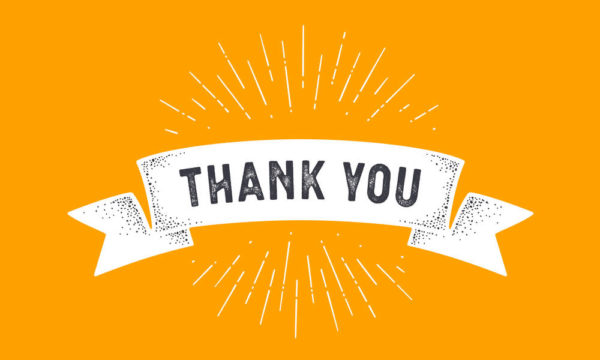 Supporting ALL stakeholders to get the best out of GÉANT
T3: Stakeholder 
Insights
T2: Research Engagement
T4: Community Programme
T1: Partner Relations
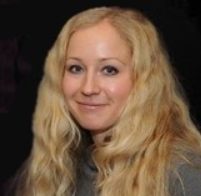 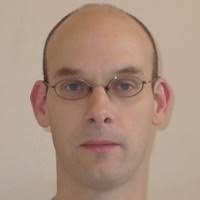 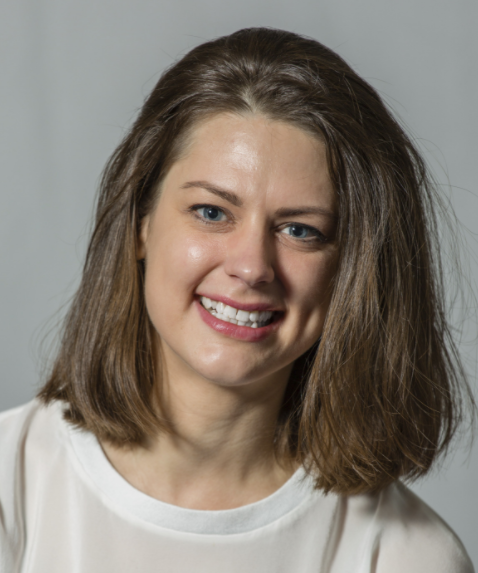 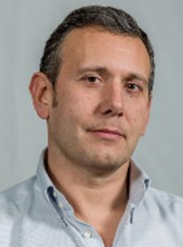 Daniel Wüstenberg GÉANT
Beatrix Weber
GÉANT
Enzo CaponeGÉANT
Gyongyi HorvathGÉANT
Partners
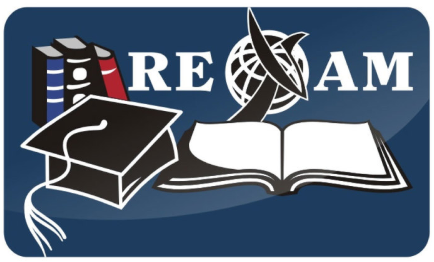 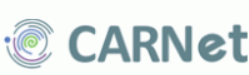 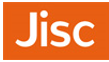 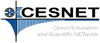 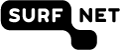 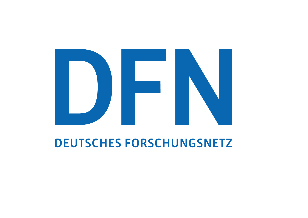 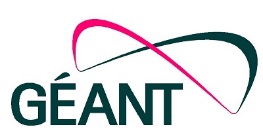 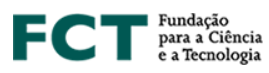 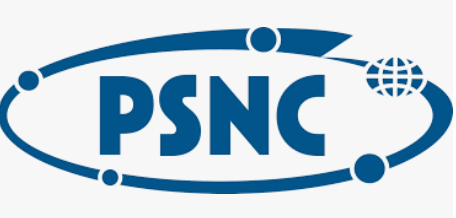 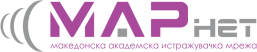 5
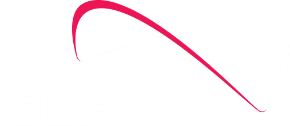 Thank you
Any questions?
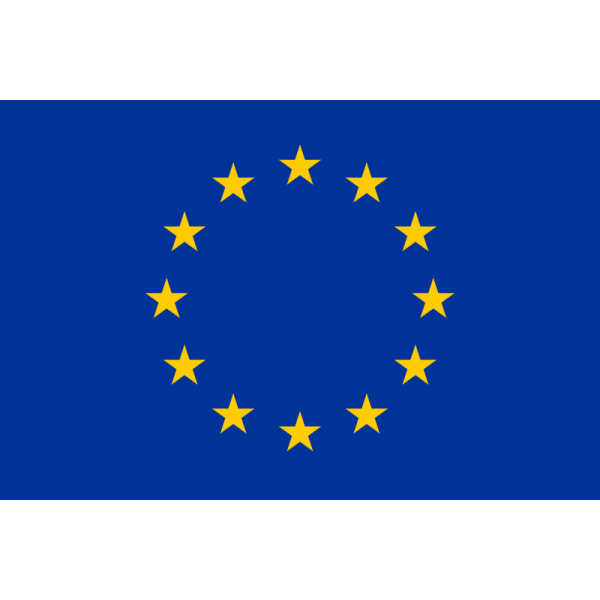 As part of the GÉANT 2020 Framework Partnership Agreement (FPA), the project receives funding from the European Union's Horizon 2020 research and innovation programme under Grant Agreement No. 856726 (GN4-3).​​​
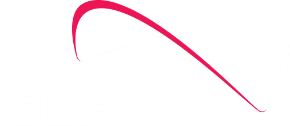 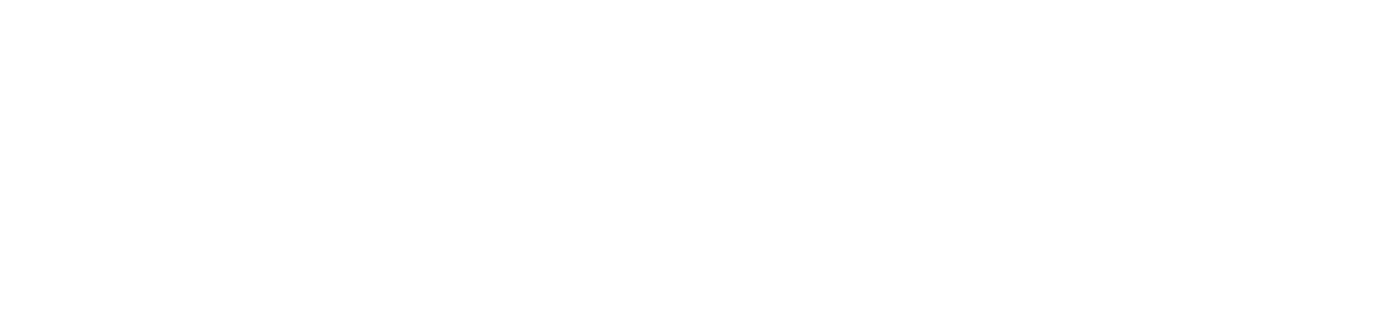 Project Management Convention for GN4-3 & GN4-3N
Stakeholder Engagement 2021 (hopefully not still stuck at home!)
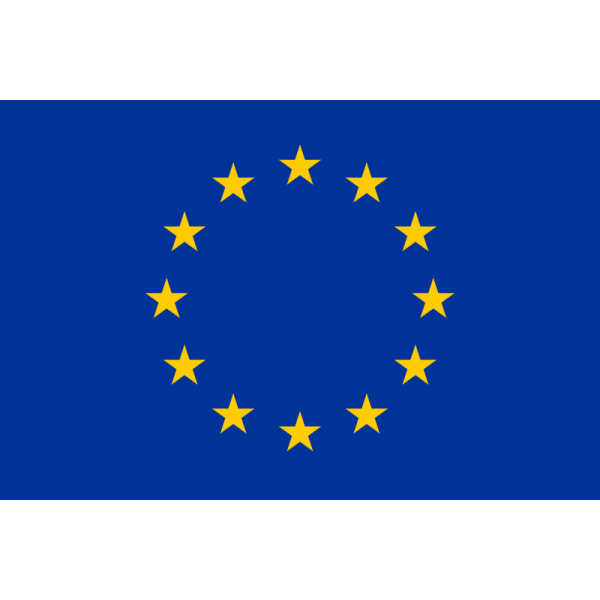 As part of the GÉANT 2020 Framework Partnership Agreement (FPA), the project receives funding from the European Union's Horizon 2020 research and innovation programme under Grant Agreement No. 856726 (GN4-3).​​​
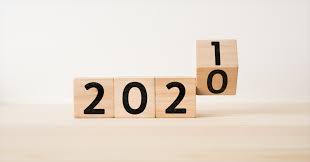 Supporting the Community 2021Looking Forward
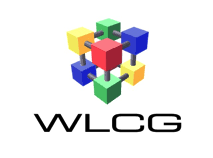 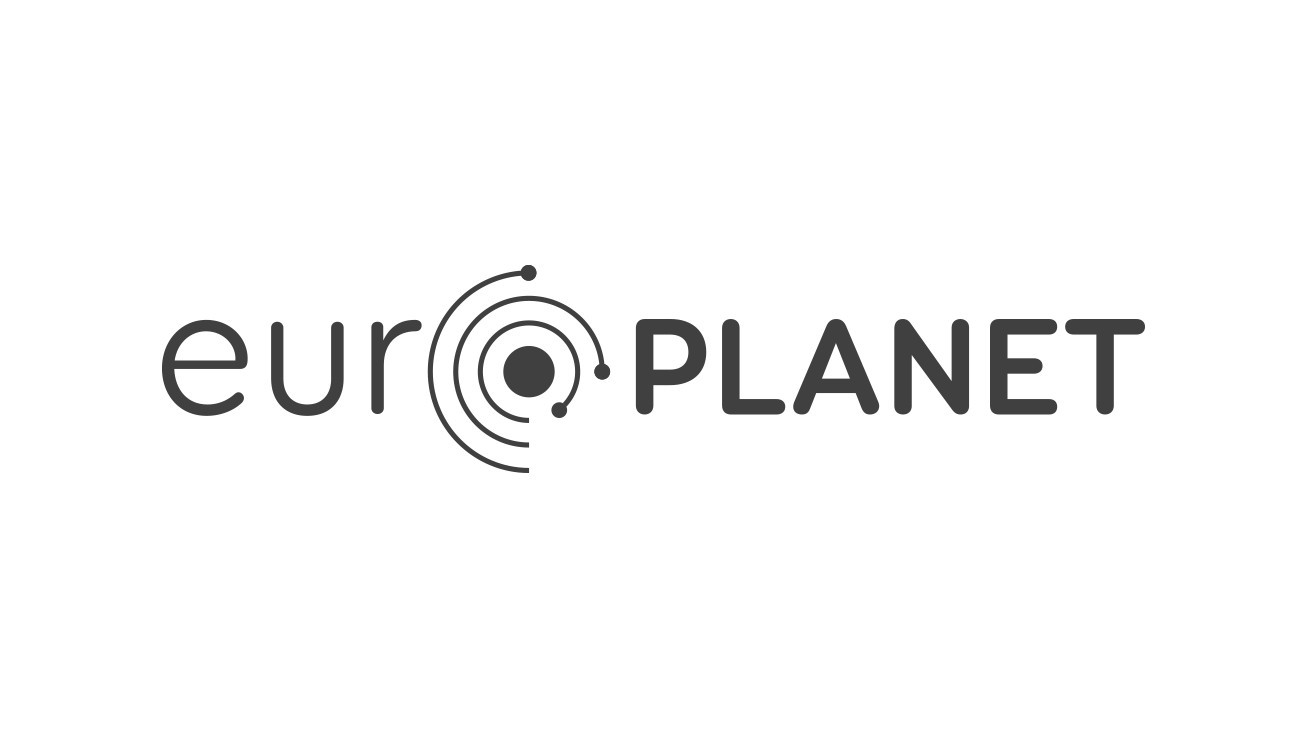 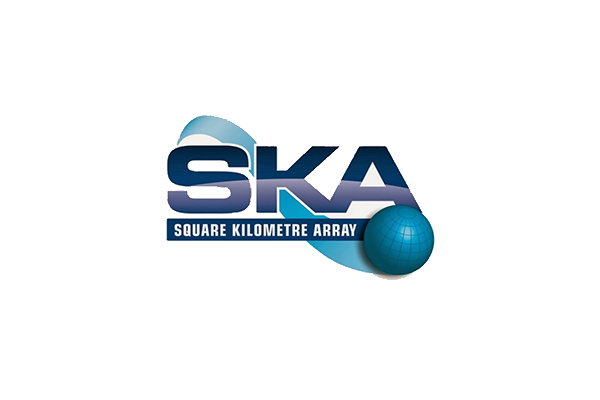 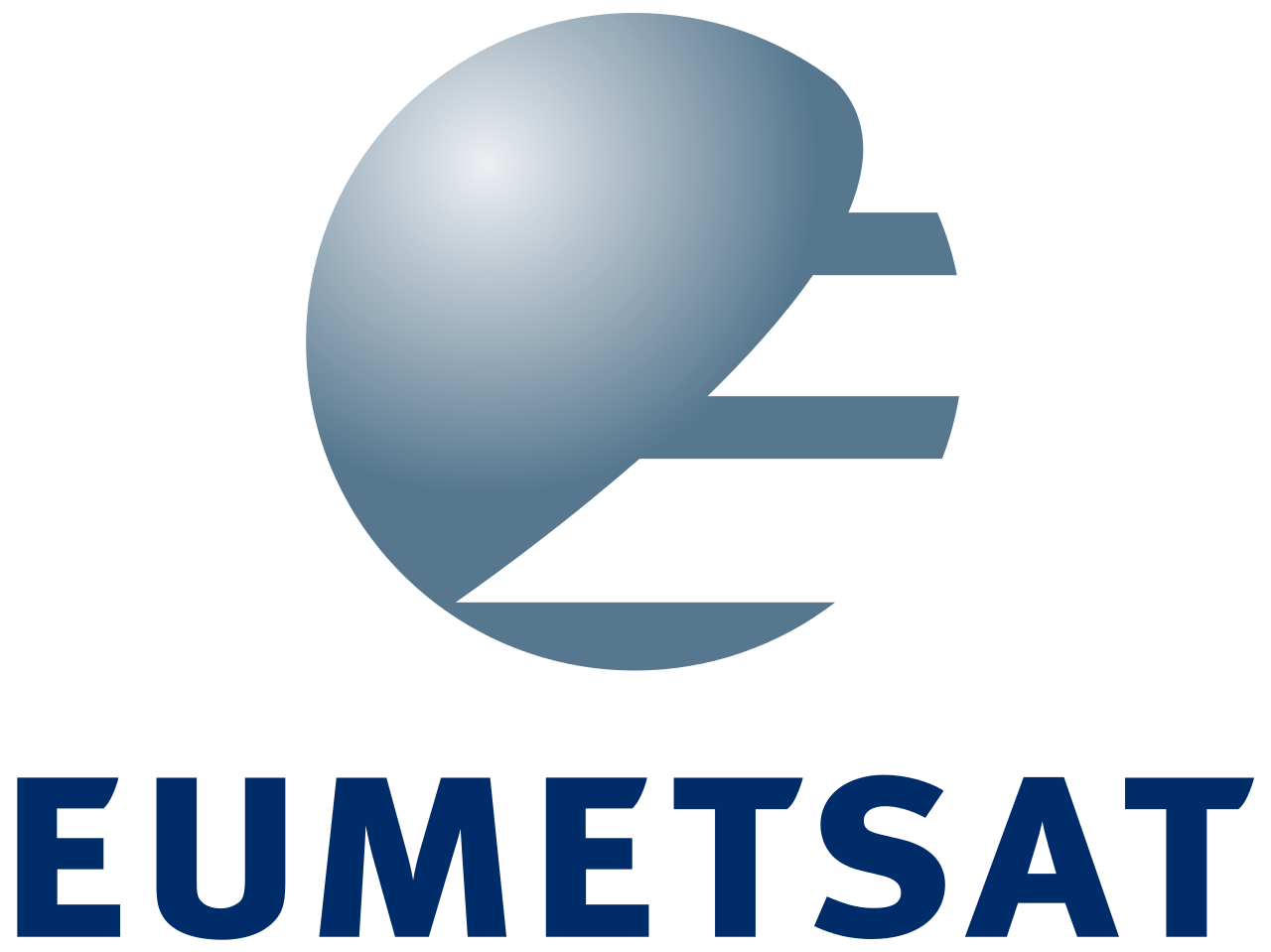 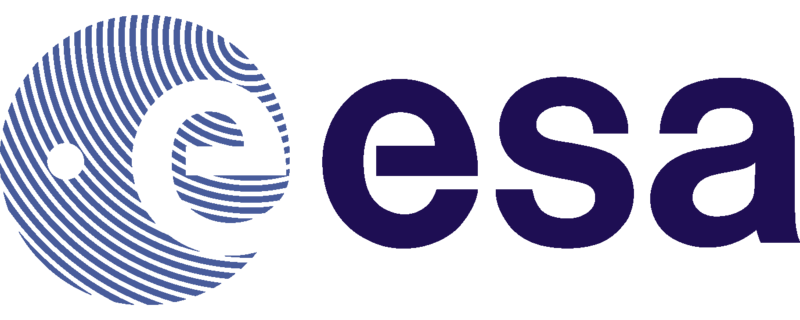 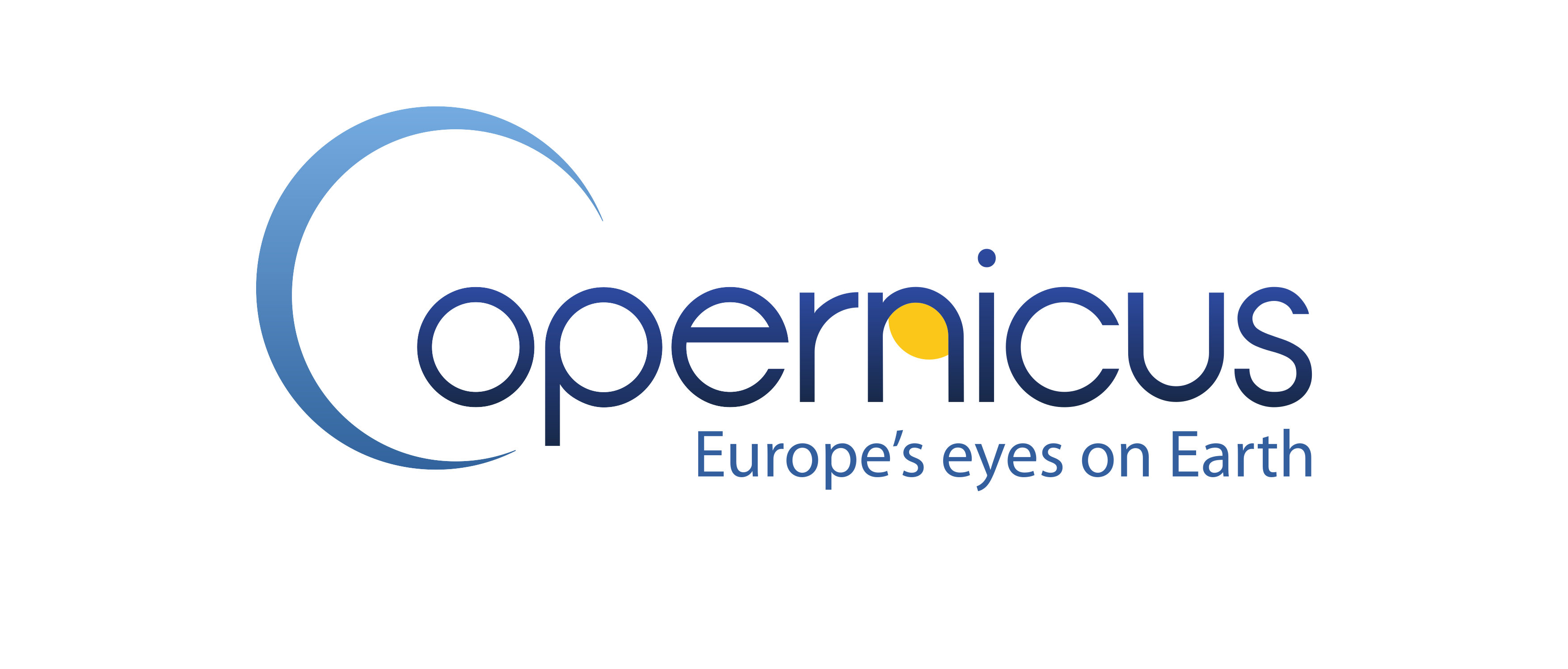 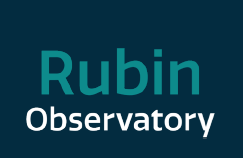 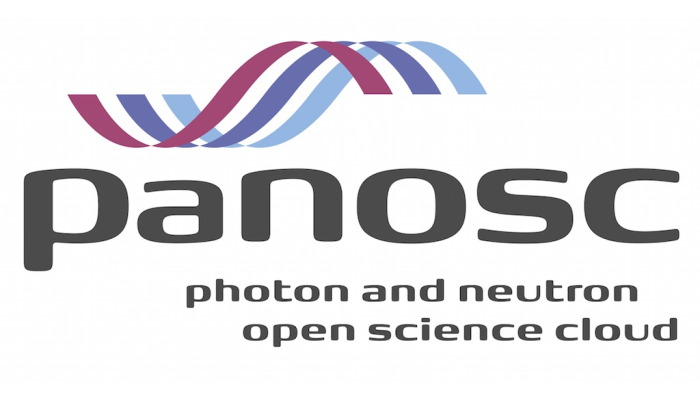 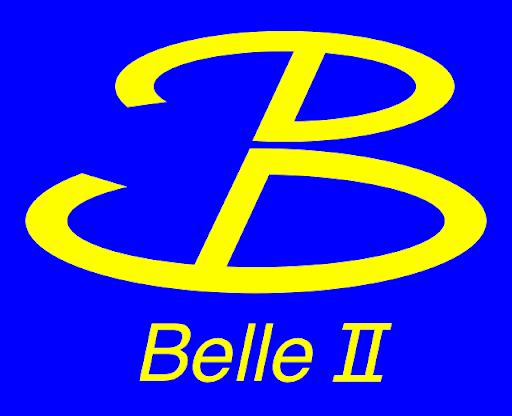 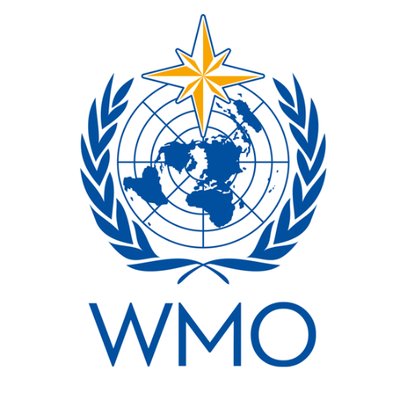 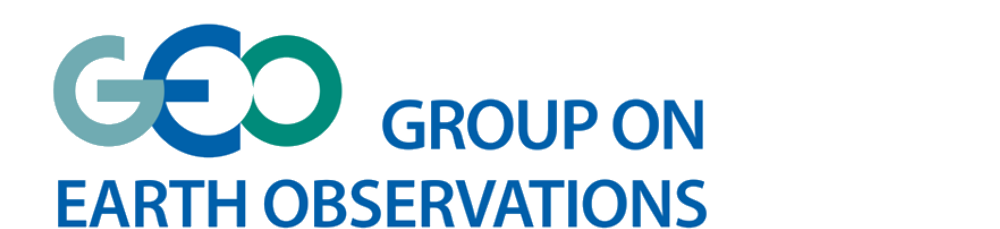 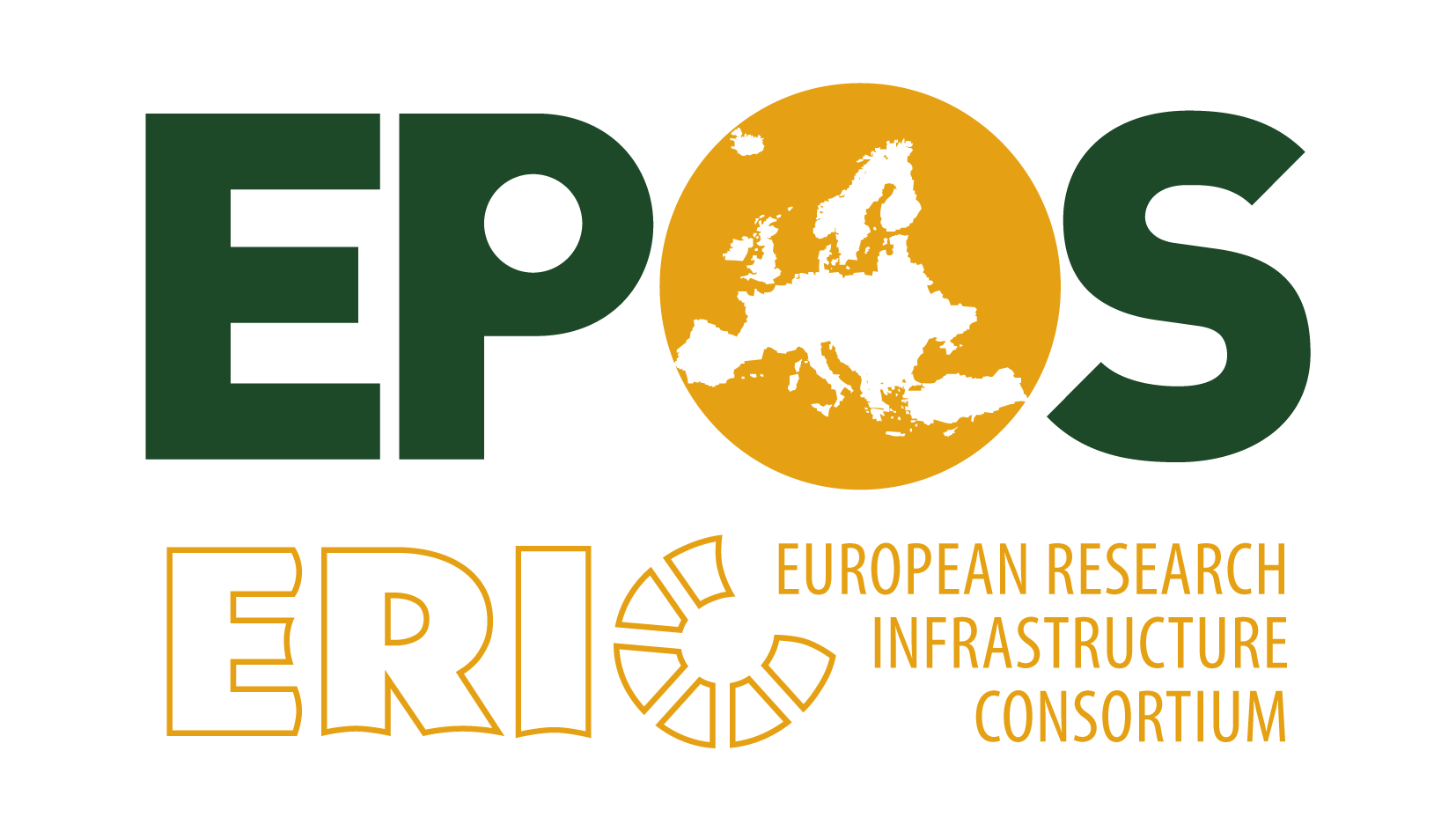 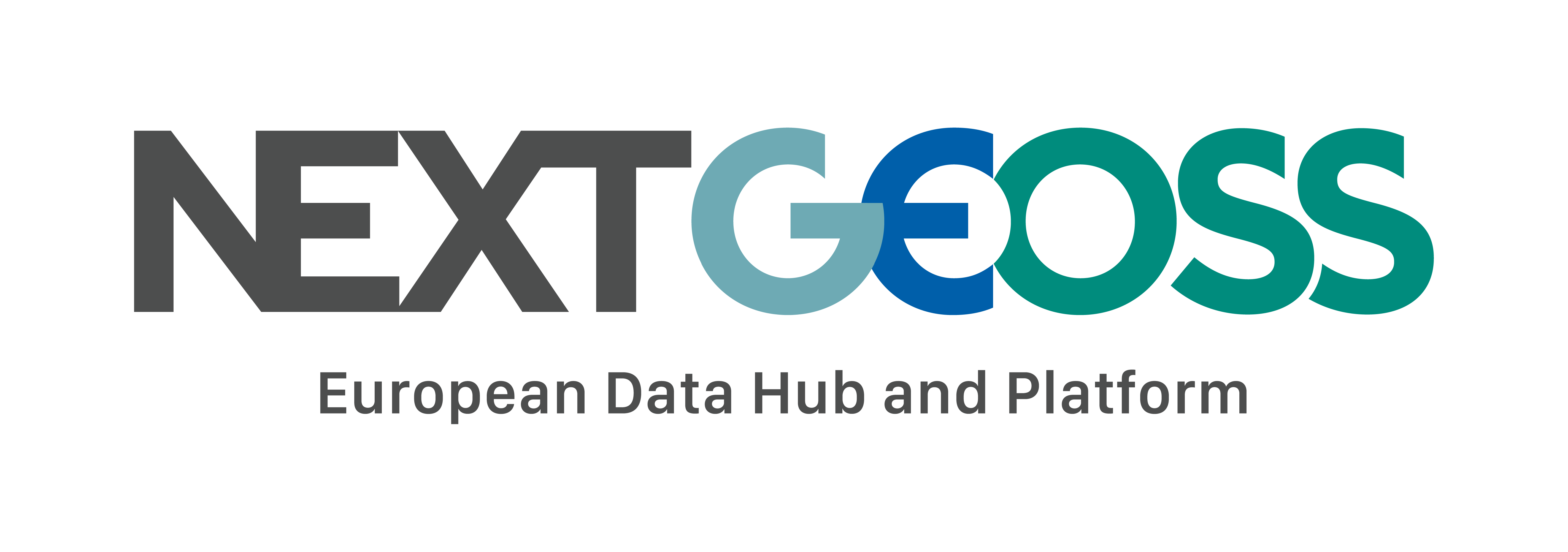 DOMA
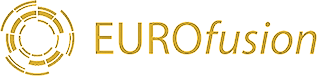 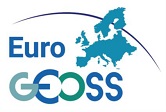 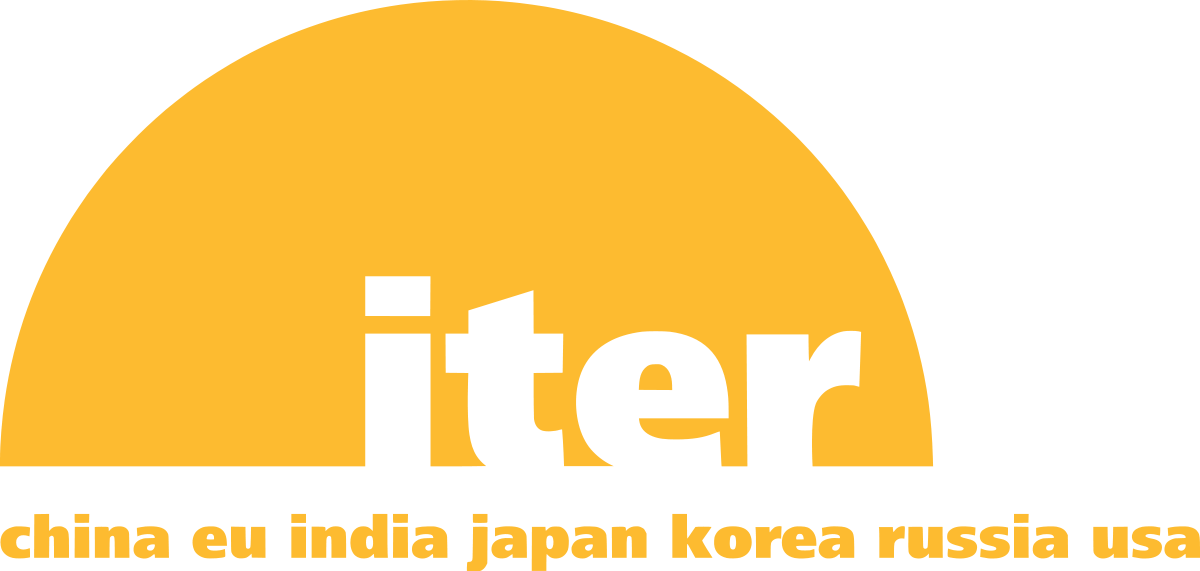 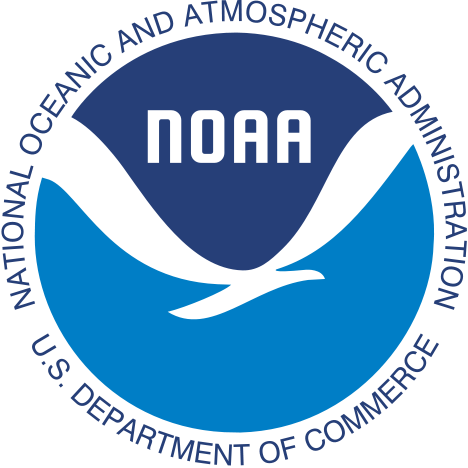 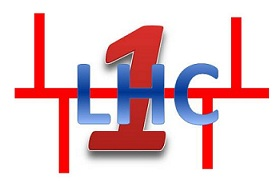 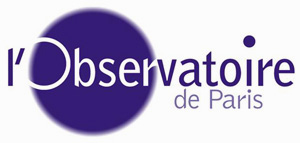 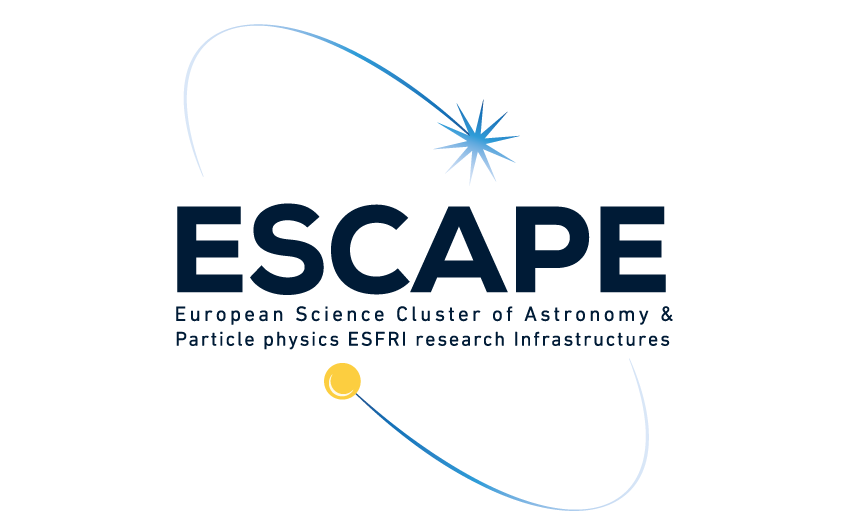 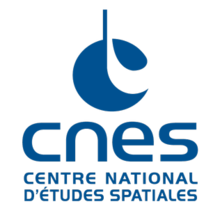 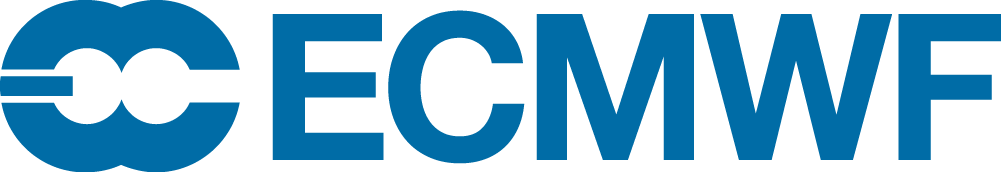 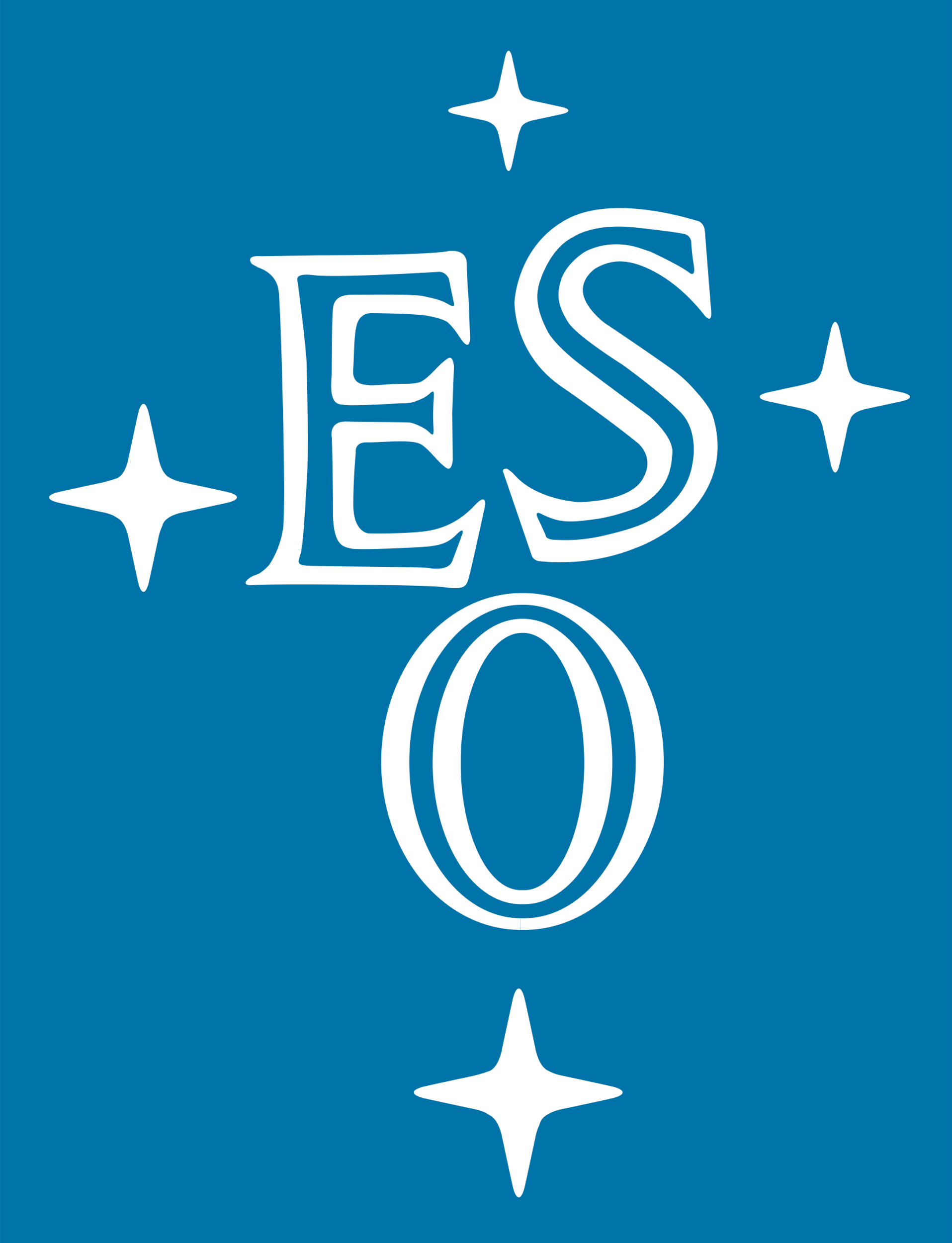 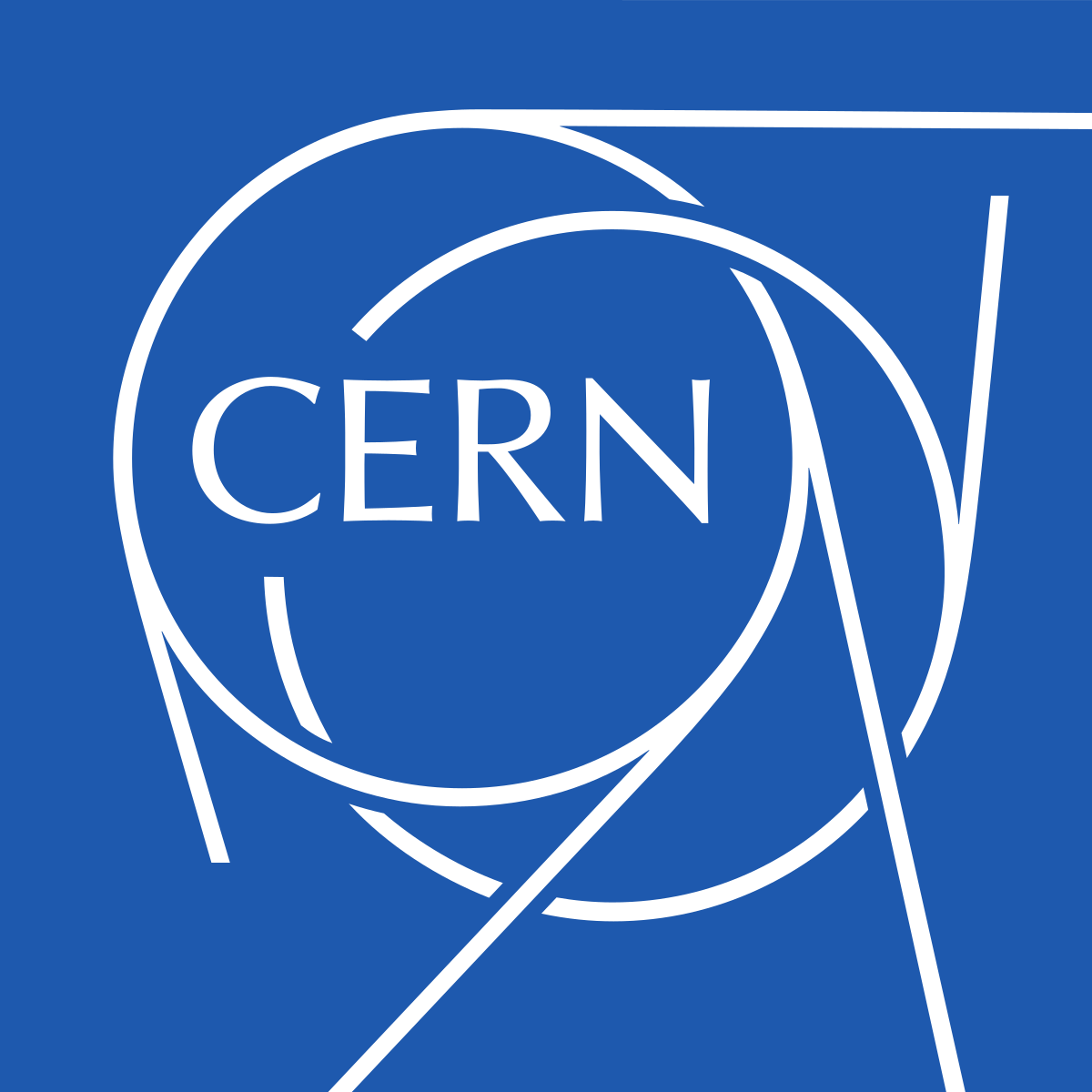 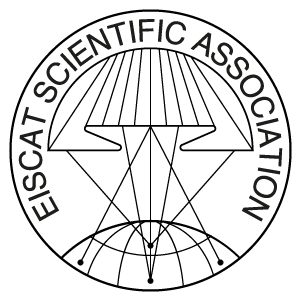 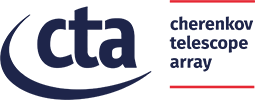 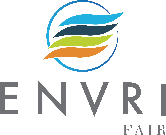 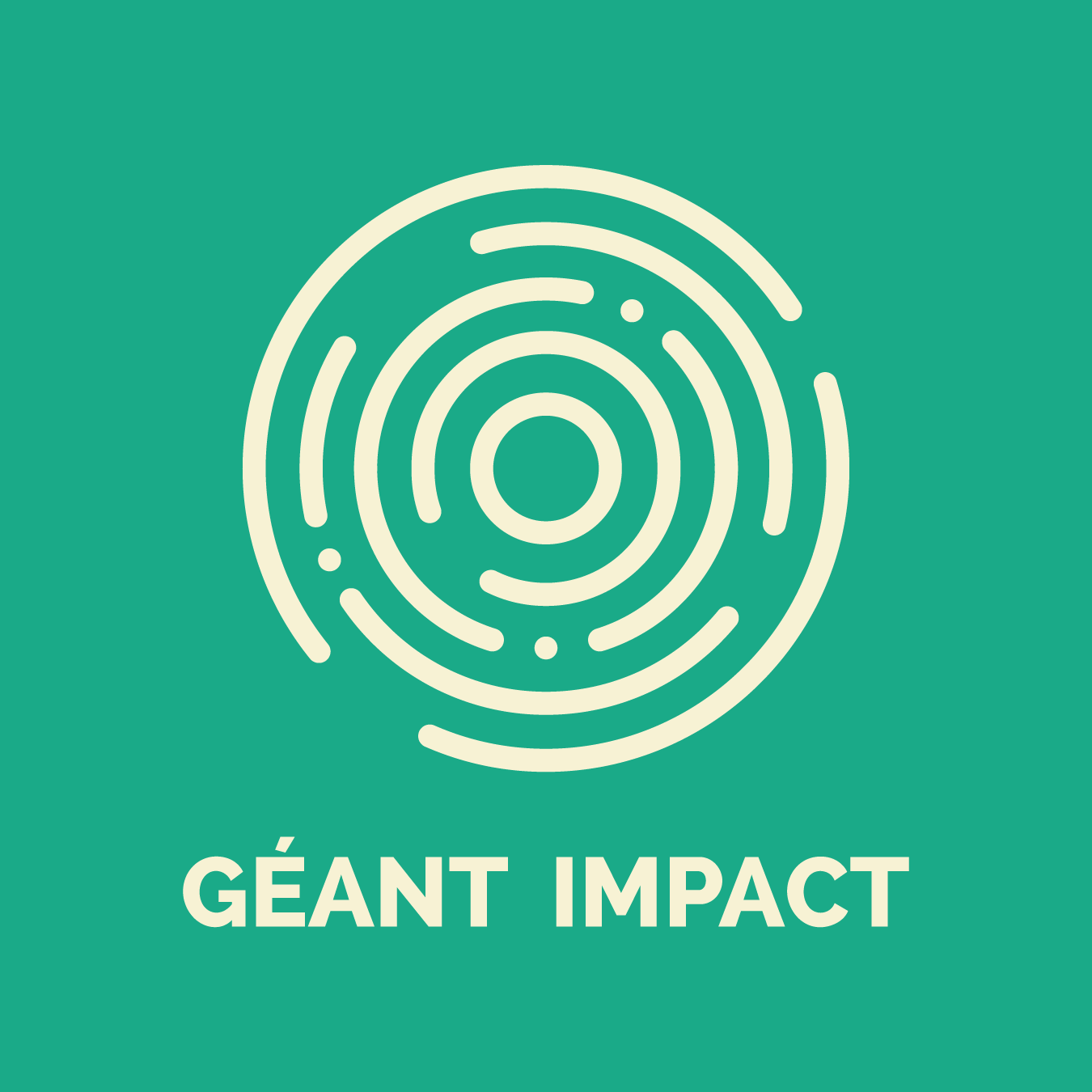 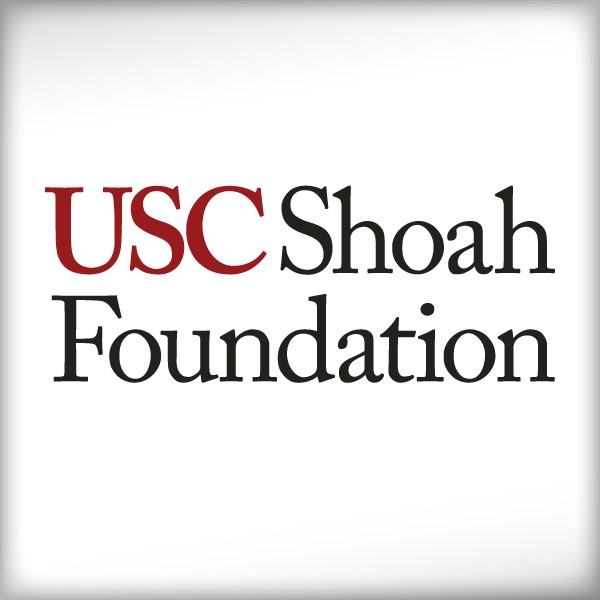 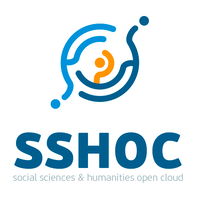 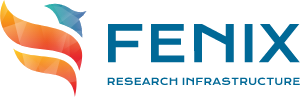 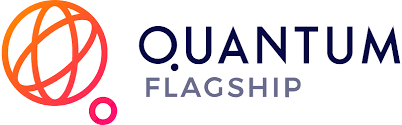 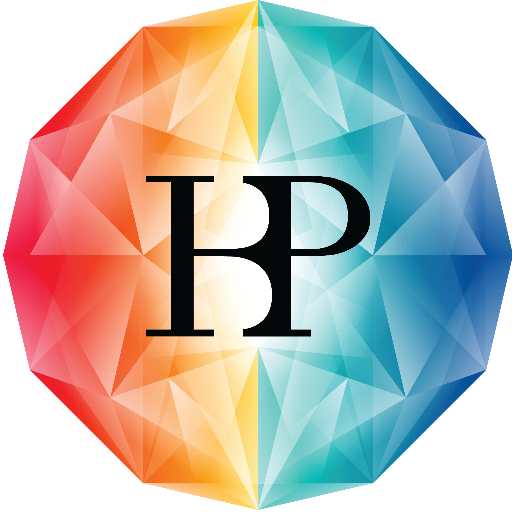 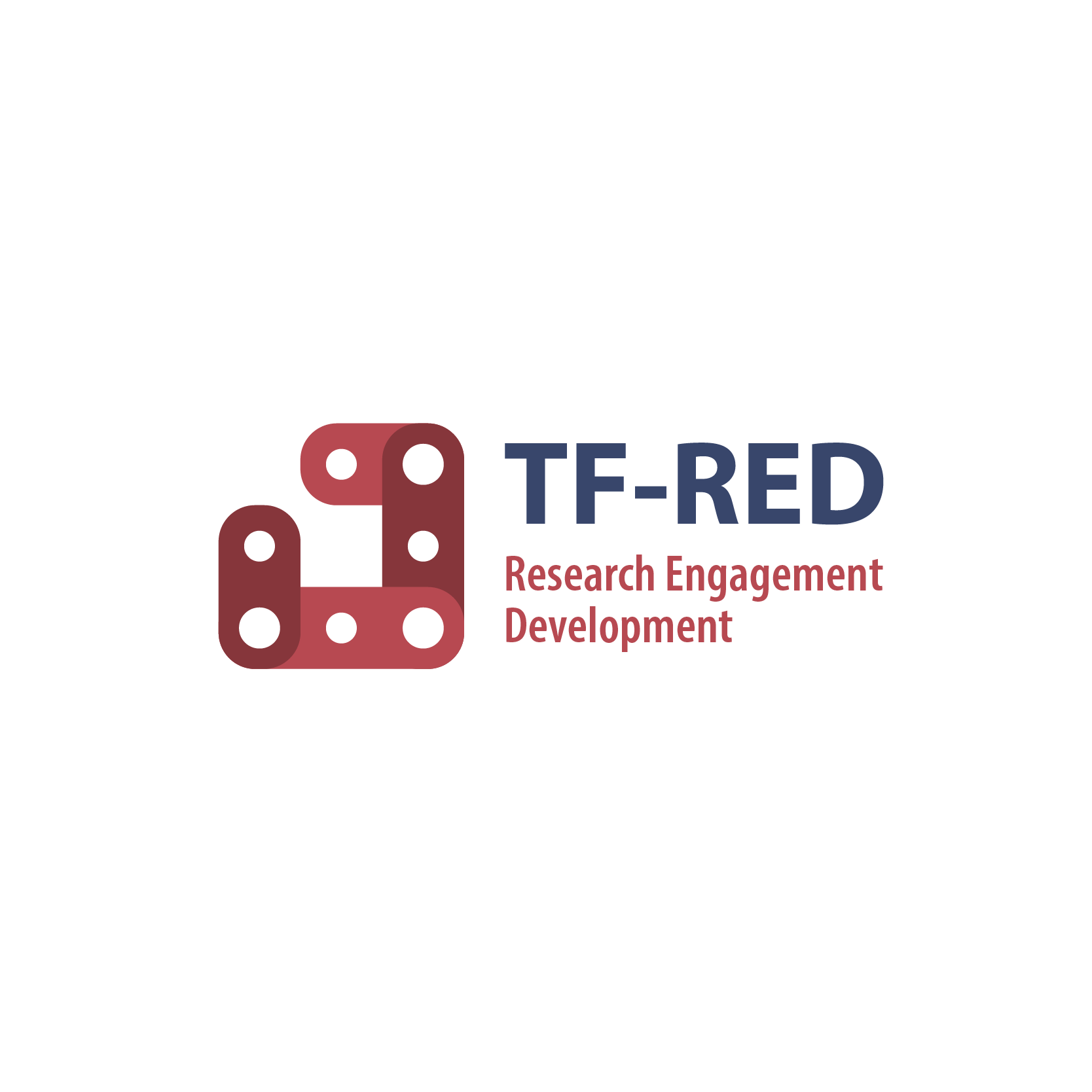 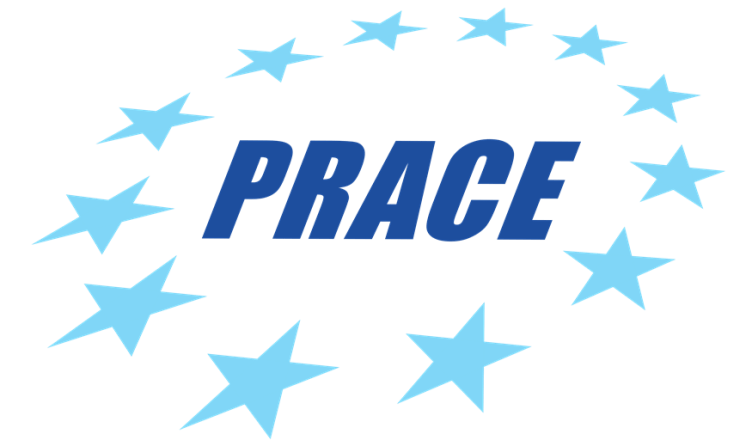 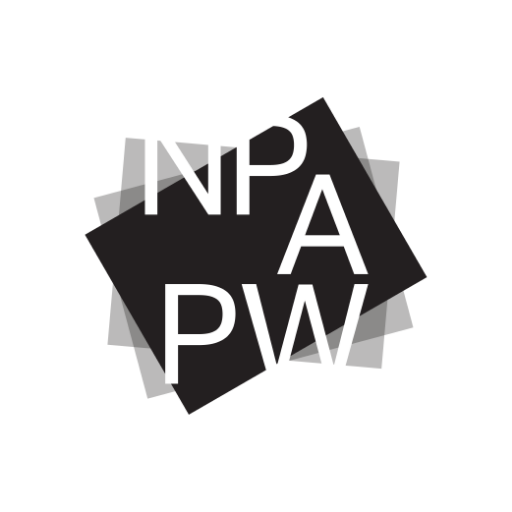 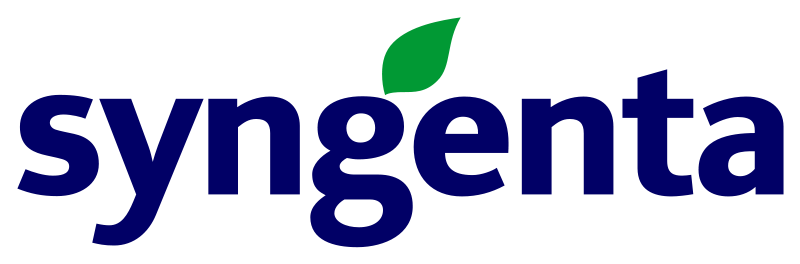 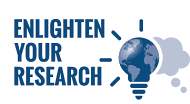 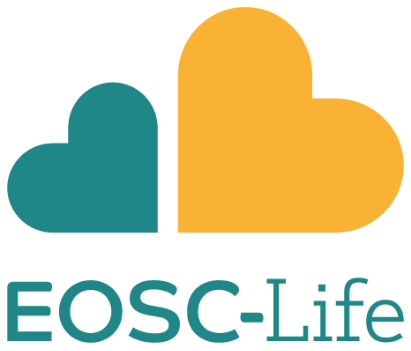 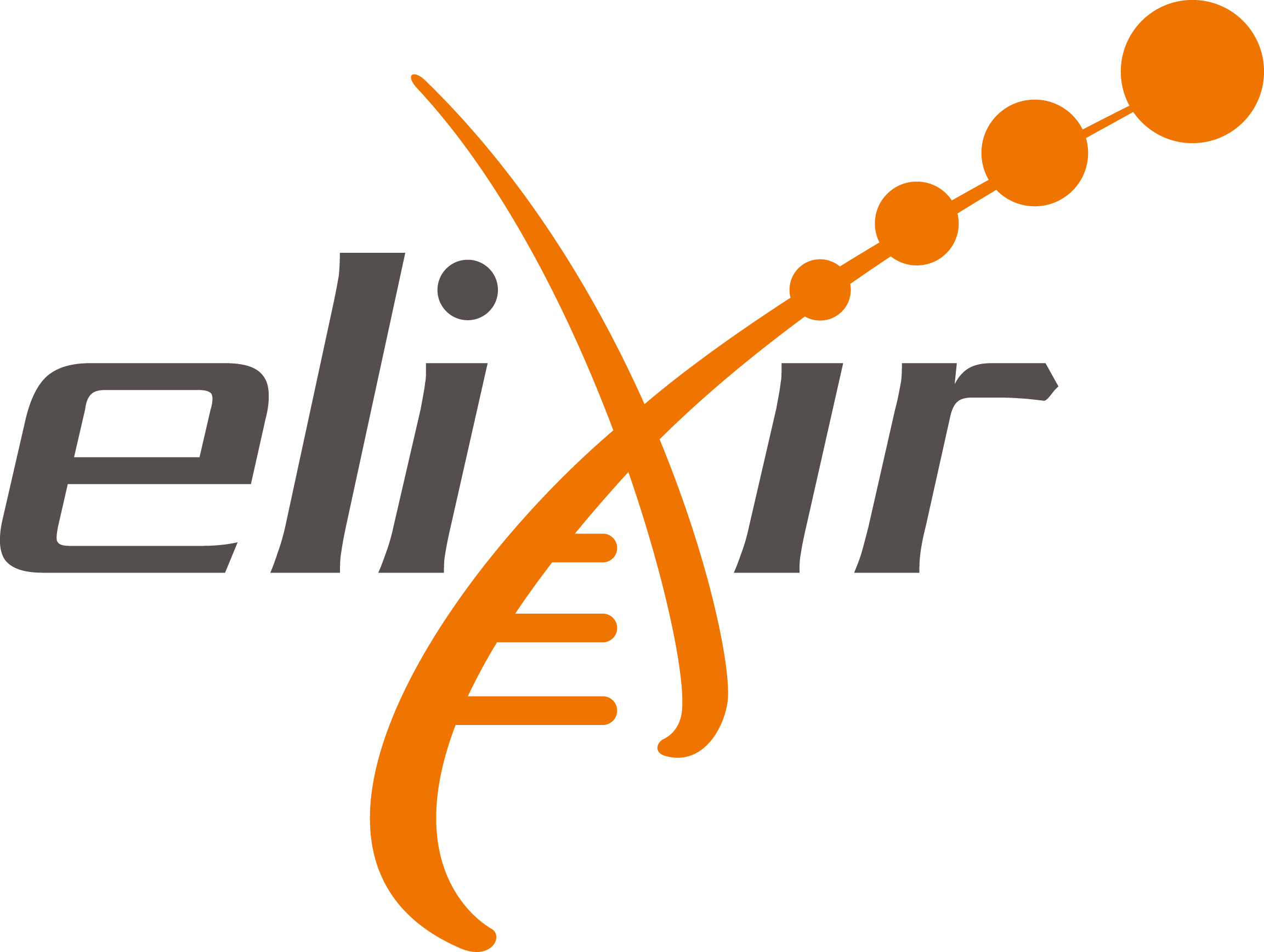 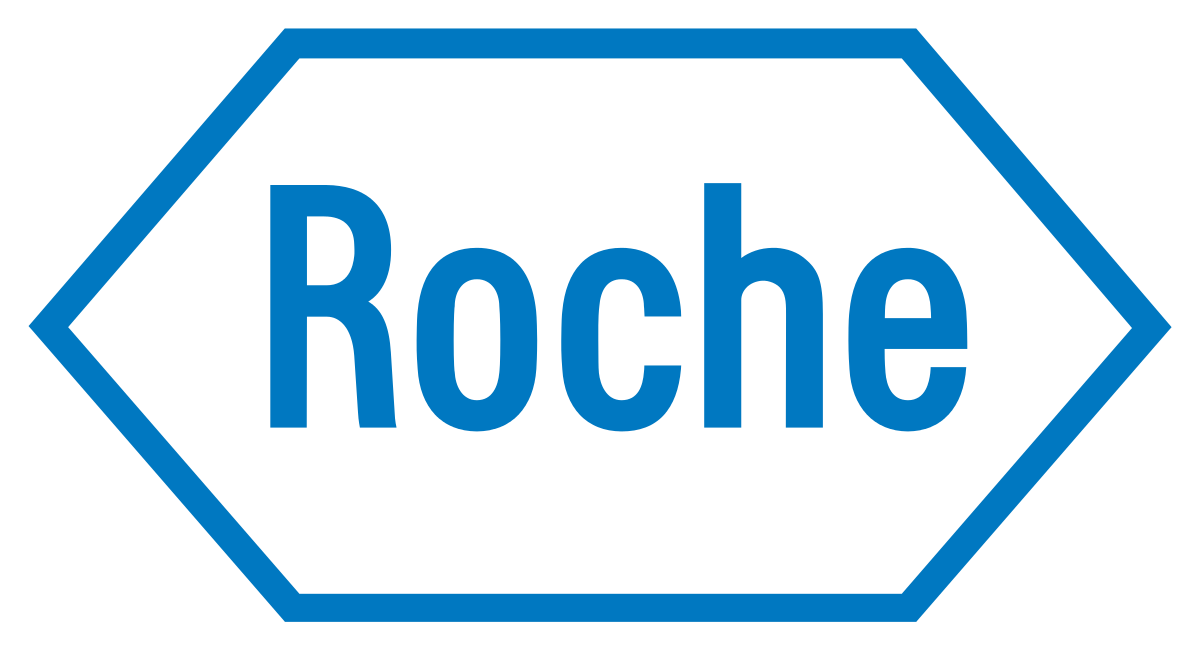 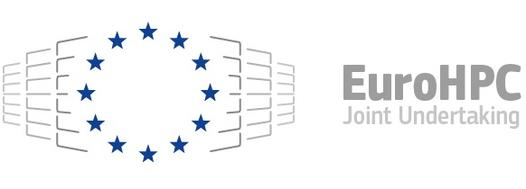 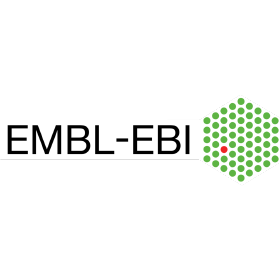 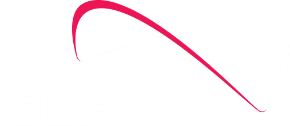 Supporting our international users….2021
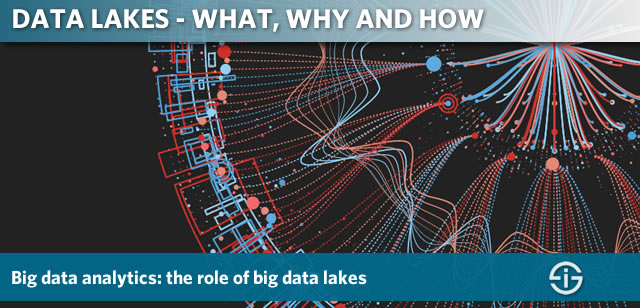 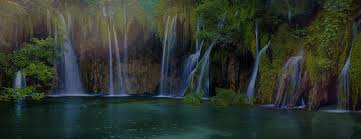 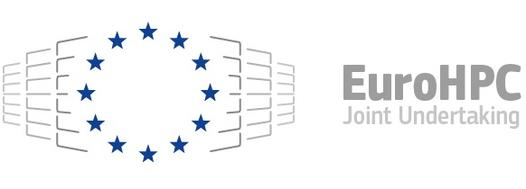 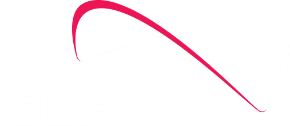 2021 – Focus….
Task 1: Partner Relations and Engagement will place particular emphasis on:
 Service Take-up support activities and 
 Engage with NRENs to support a “readiness for the future” agenda


Task 2: Research Engagement will place additional focus on:
 Identifying opportunities and working with emerging “Data Lakes”, 
 continuing to support and work closely with EOSC Cluster projects.


Task 4: Community Programme will focus on:
 being responsive and flexible to NREN needs e.g. in COVID times
**Innovation Programme ** (launching 23rd Feb)
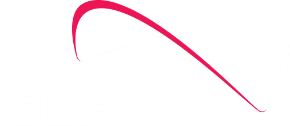 Thank you
Any questions?
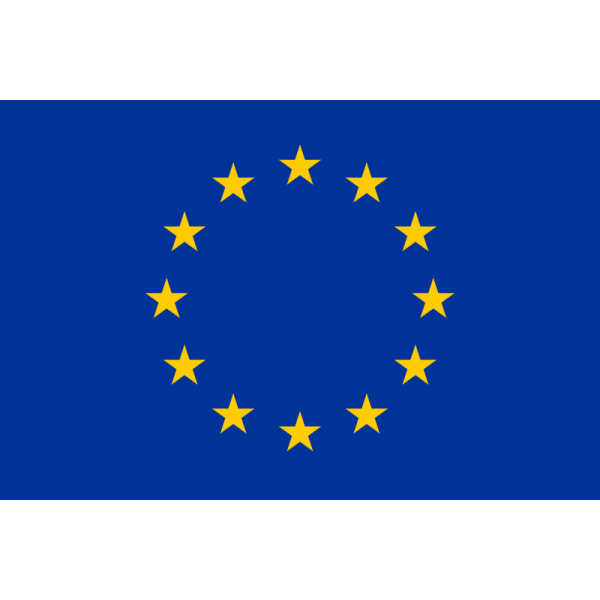 As part of the GÉANT 2020 Framework Partnership Agreement (FPA), the project receives funding from the European Union's Horizon 2020 research and innovation programme under Grant Agreement No. 856726 (GN4-3).​​​